Phylum Chordata
Subphylum Vertebrata

Vertebrates
These organisms have a dorsal nerve cord and vertebrae.

Bilateral Symmetry
[Speaker Notes: !]
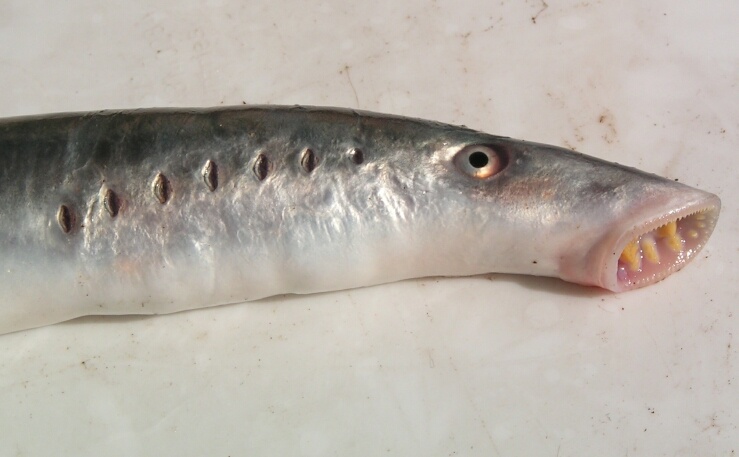 Agnatha
Lamprey and Hagfish

Vertebrate Made of Cartilage

Lack Scales 

Ectothermic 

External Fertilization

Have Slimy Skin
A.K.A.   Jawless Fish
[Speaker Notes: T]
Chondrichthyes
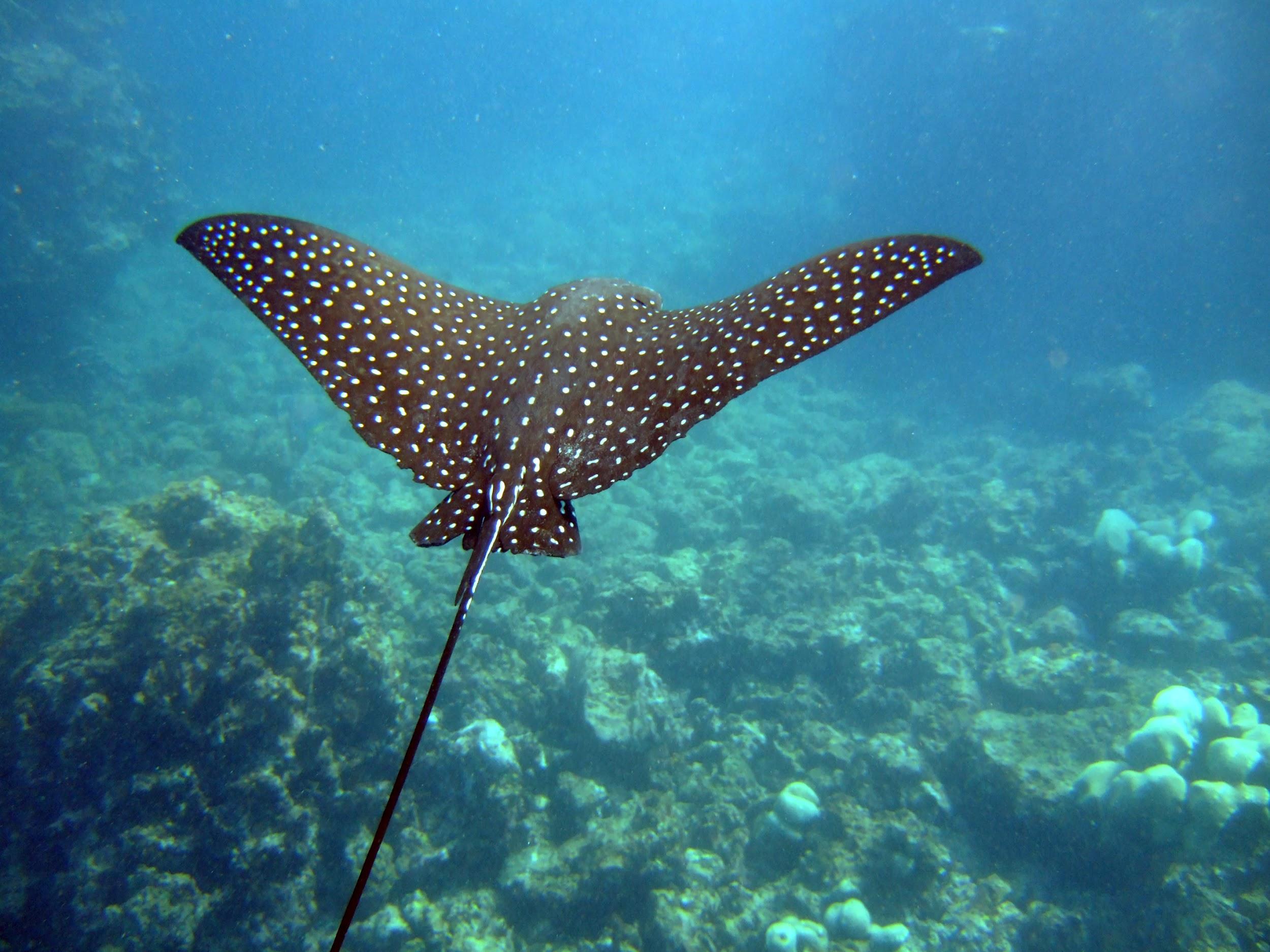 Cartilagenous Fish (Bone is actually cartilage)

Sharks, Skates, and Rays

Scales

Ectothermic

2 Pairs of Fins

Internal Fertilization
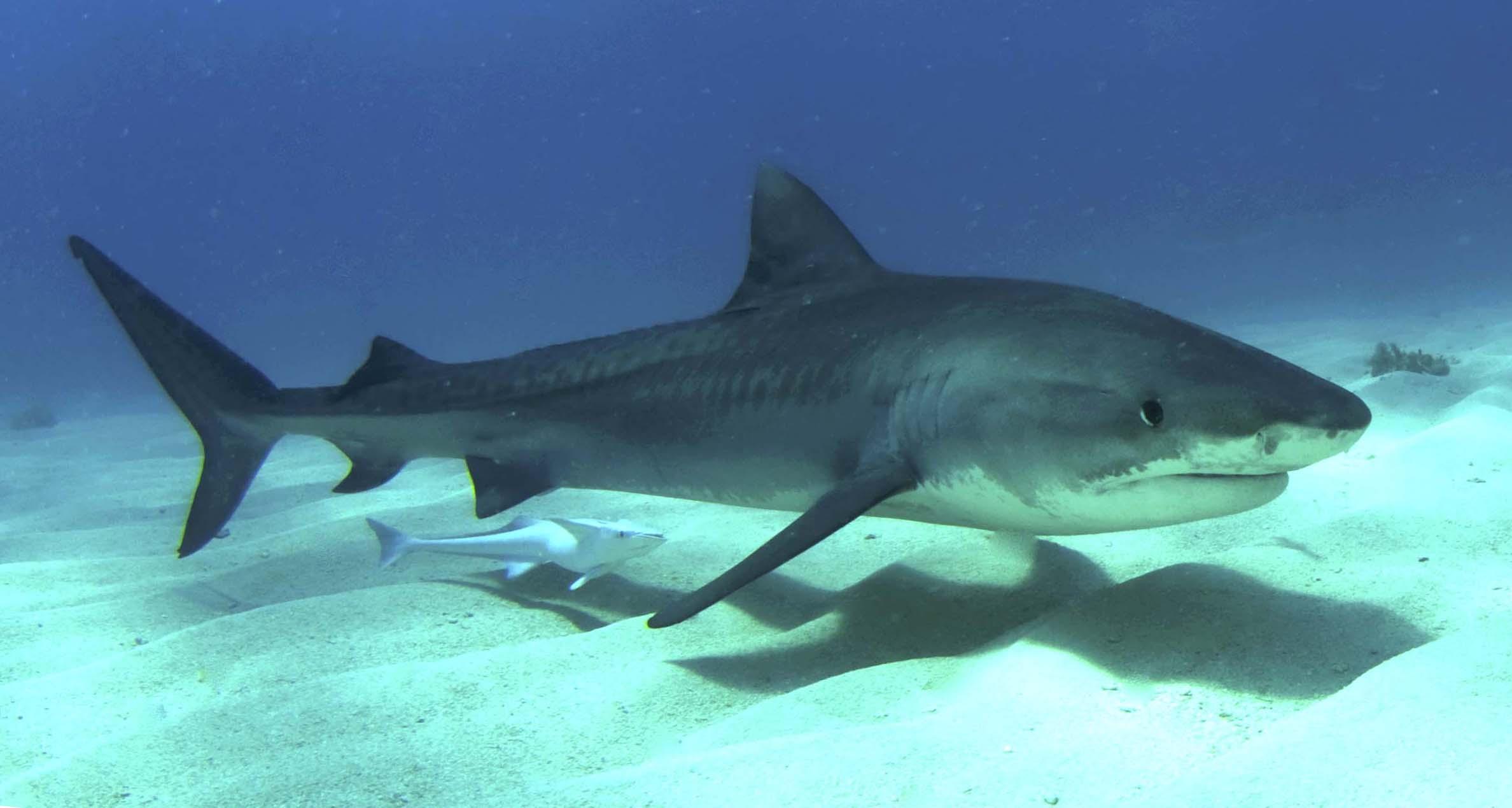 [Speaker Notes: D]
Osteichthyes
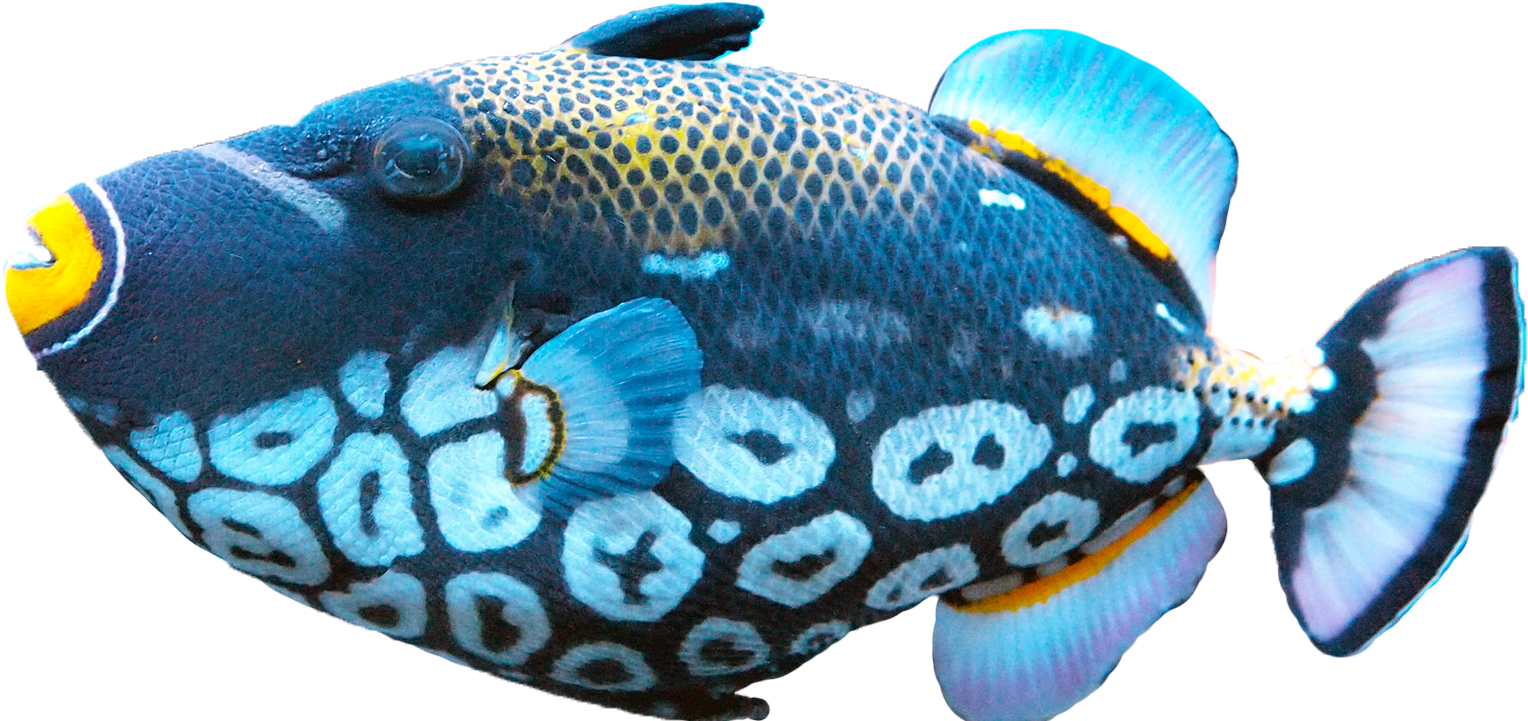 “Bony Fish”  True Bone for a skeleton

Ectotherm

2 pairs of fins and Gills

External fertilization

Have a swim bladder to keep them buoyant
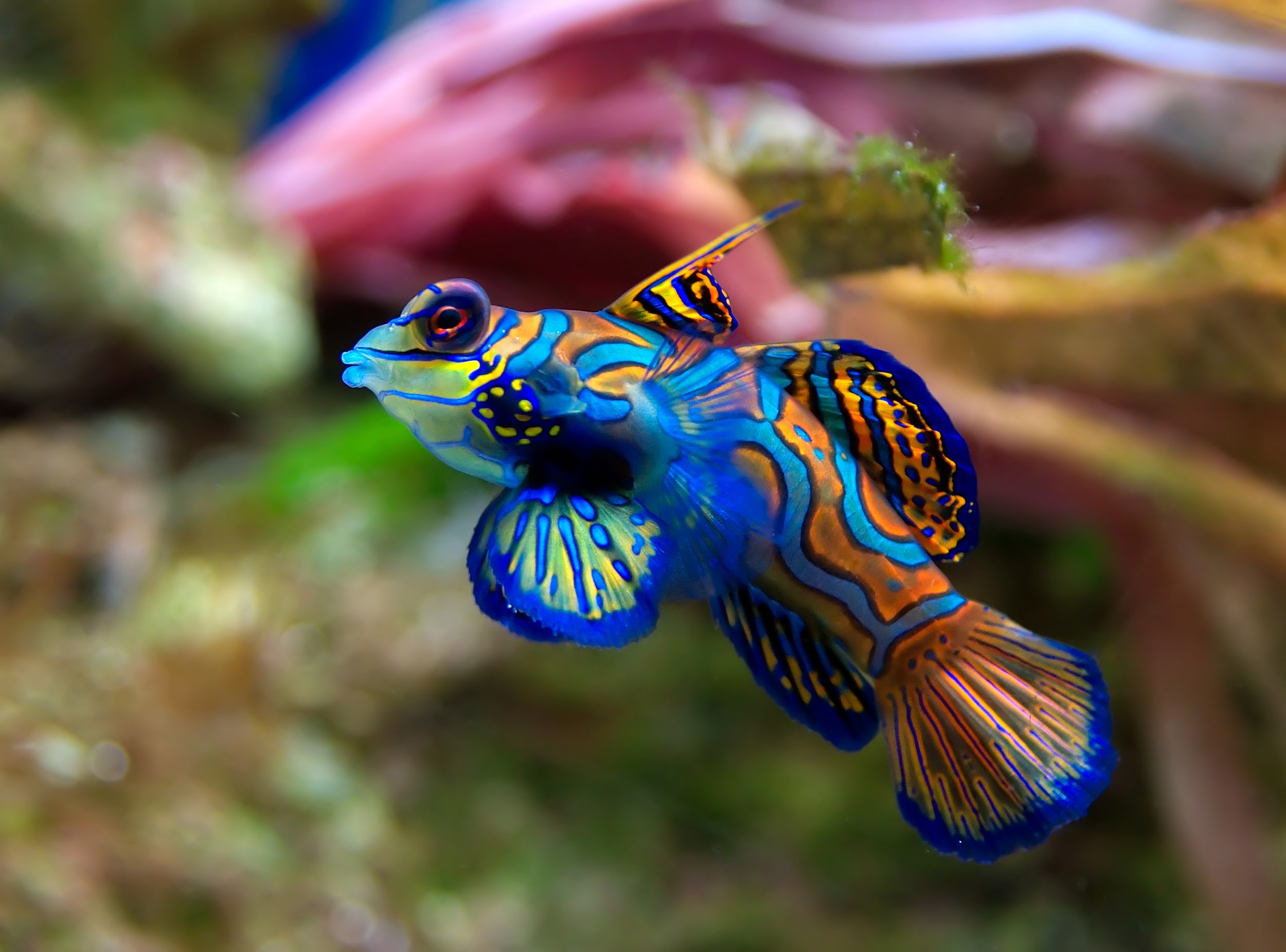 Trout, Bass, Flounder
[Speaker Notes: N]
Amphibia
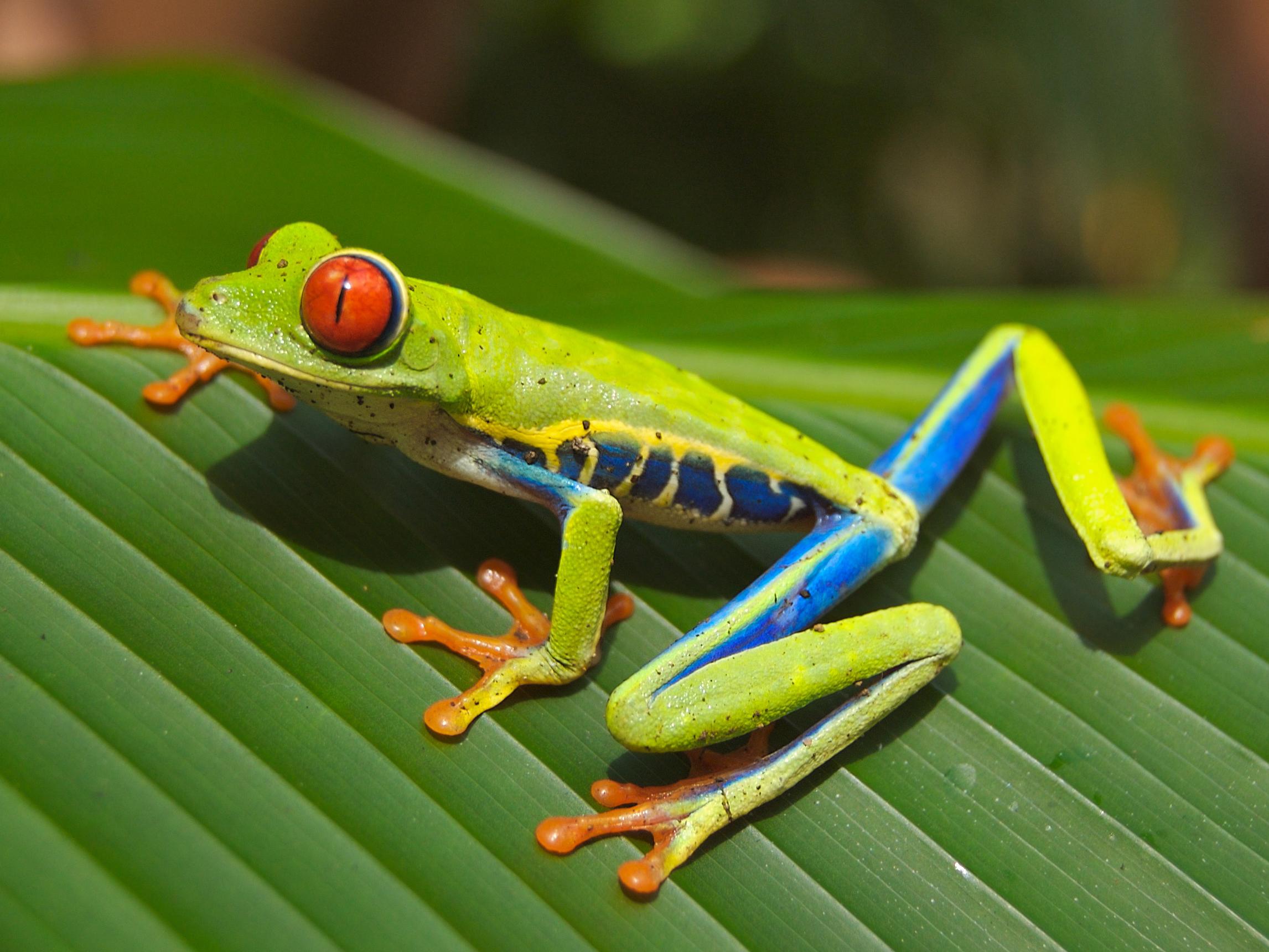 Can live on land but must return to water for reproduction. 

Lay Eggs/External Fertilization

Slimy Skin, Scale-less

Gills as juveniles and lungs in adult mature forms.
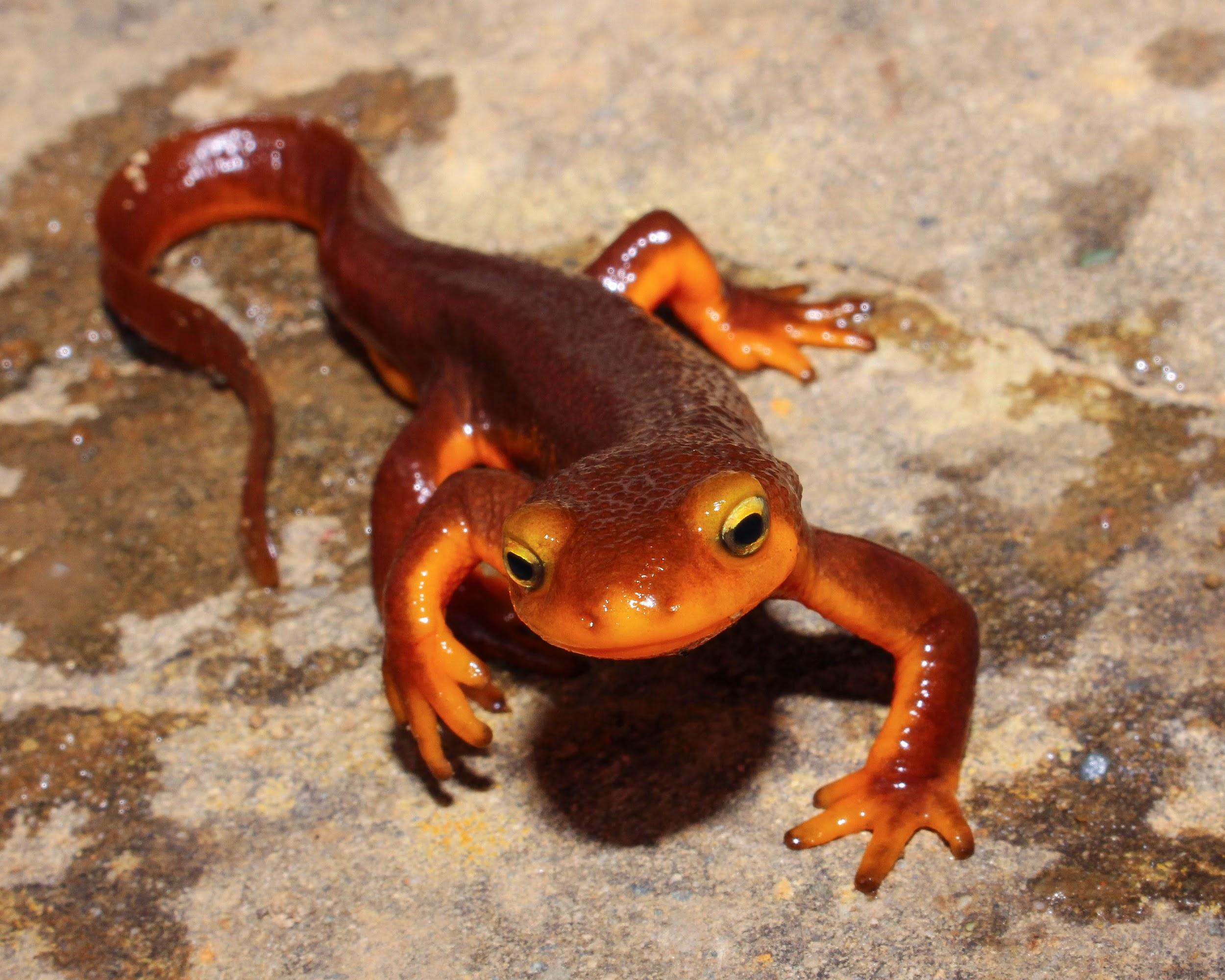 Frogs, Toads, Salmanders
[Speaker Notes: Y]
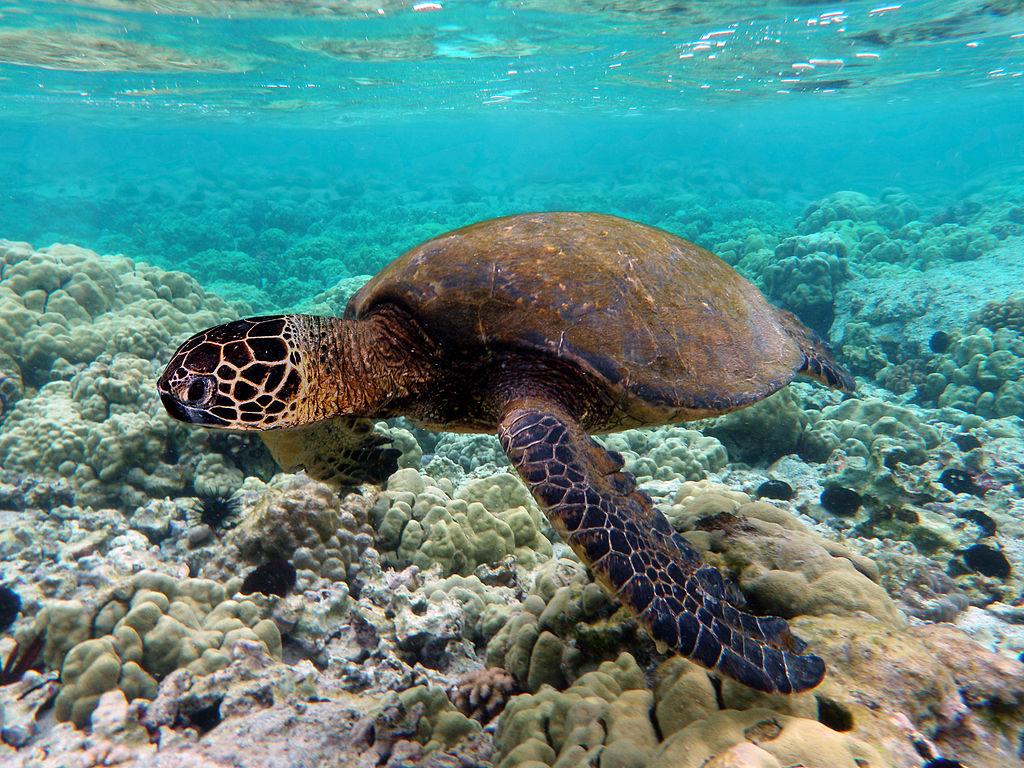 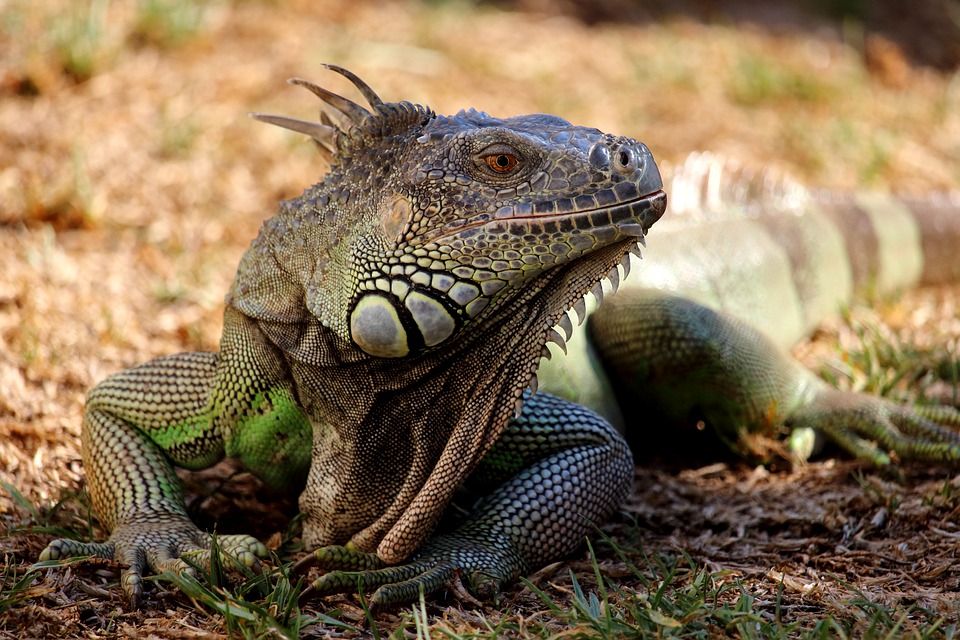 Reptilia
Dry, Scaly Skin
Ectothermic
2 Pairs of Legs
Lungs
Lay Eggs on Land
Internal Fertilization
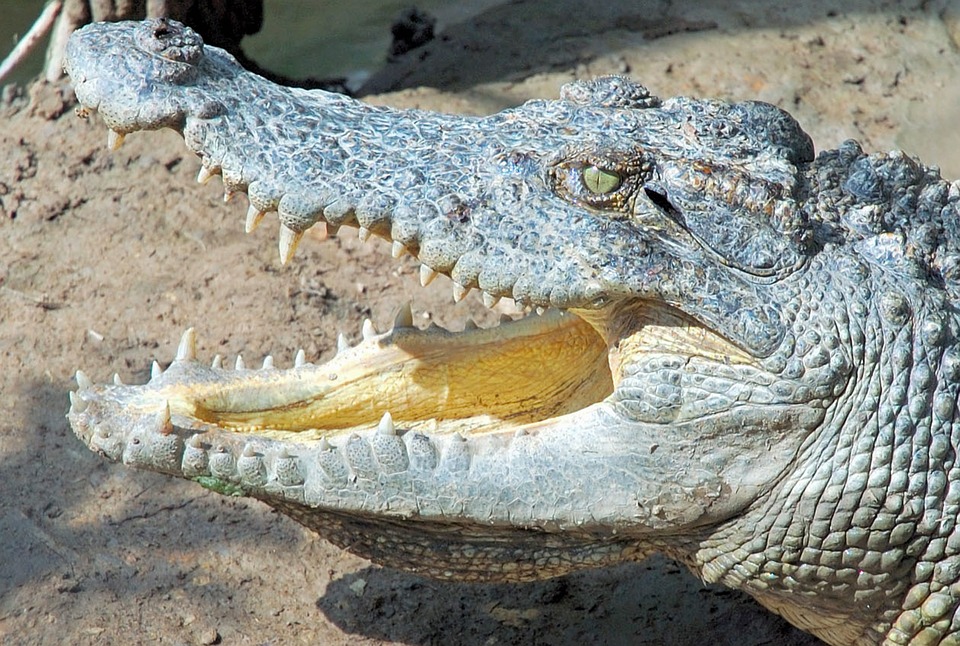 Turtles
Crocodile
Alligator
Lizard
Snake
[Speaker Notes: I]
Aves
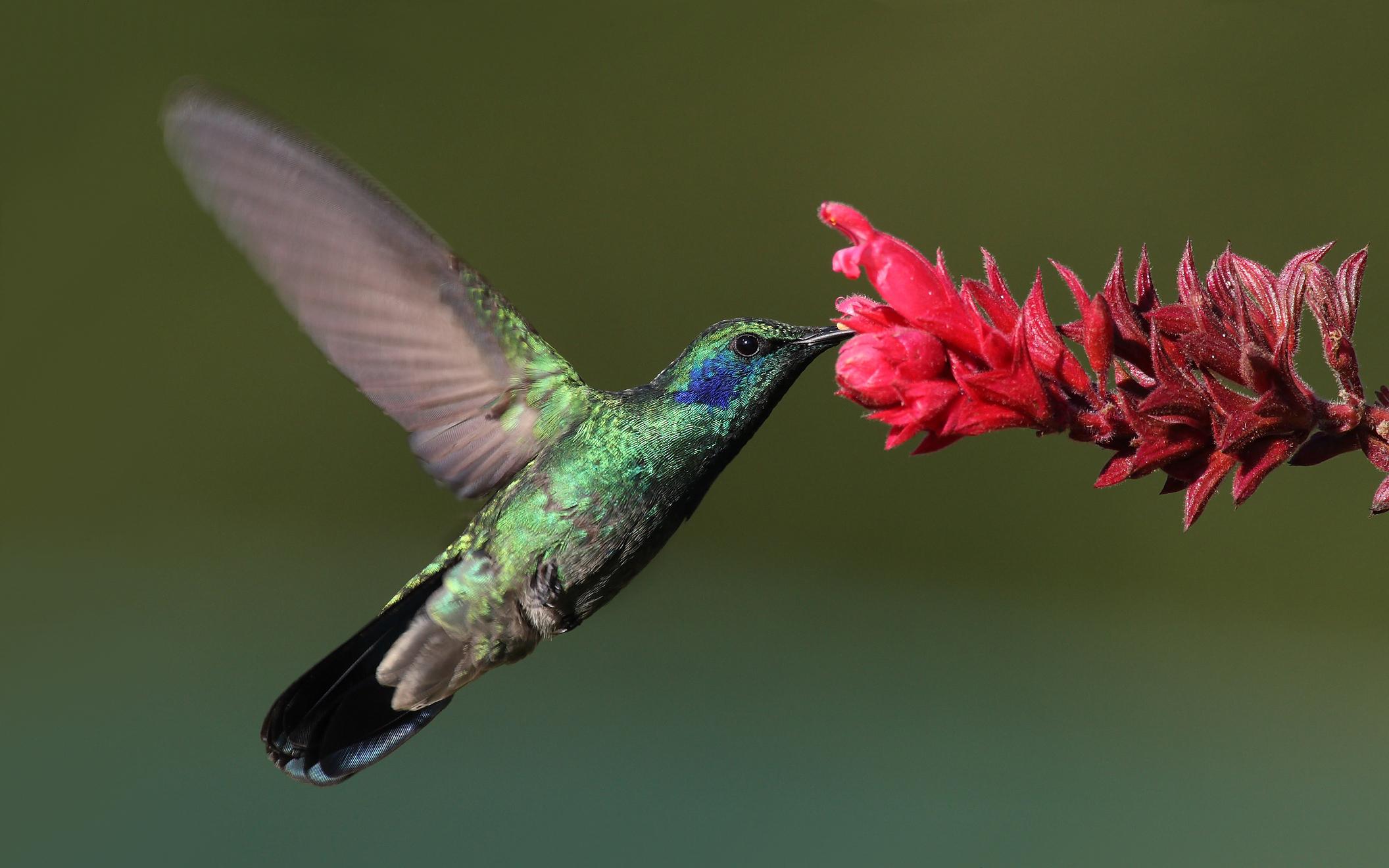 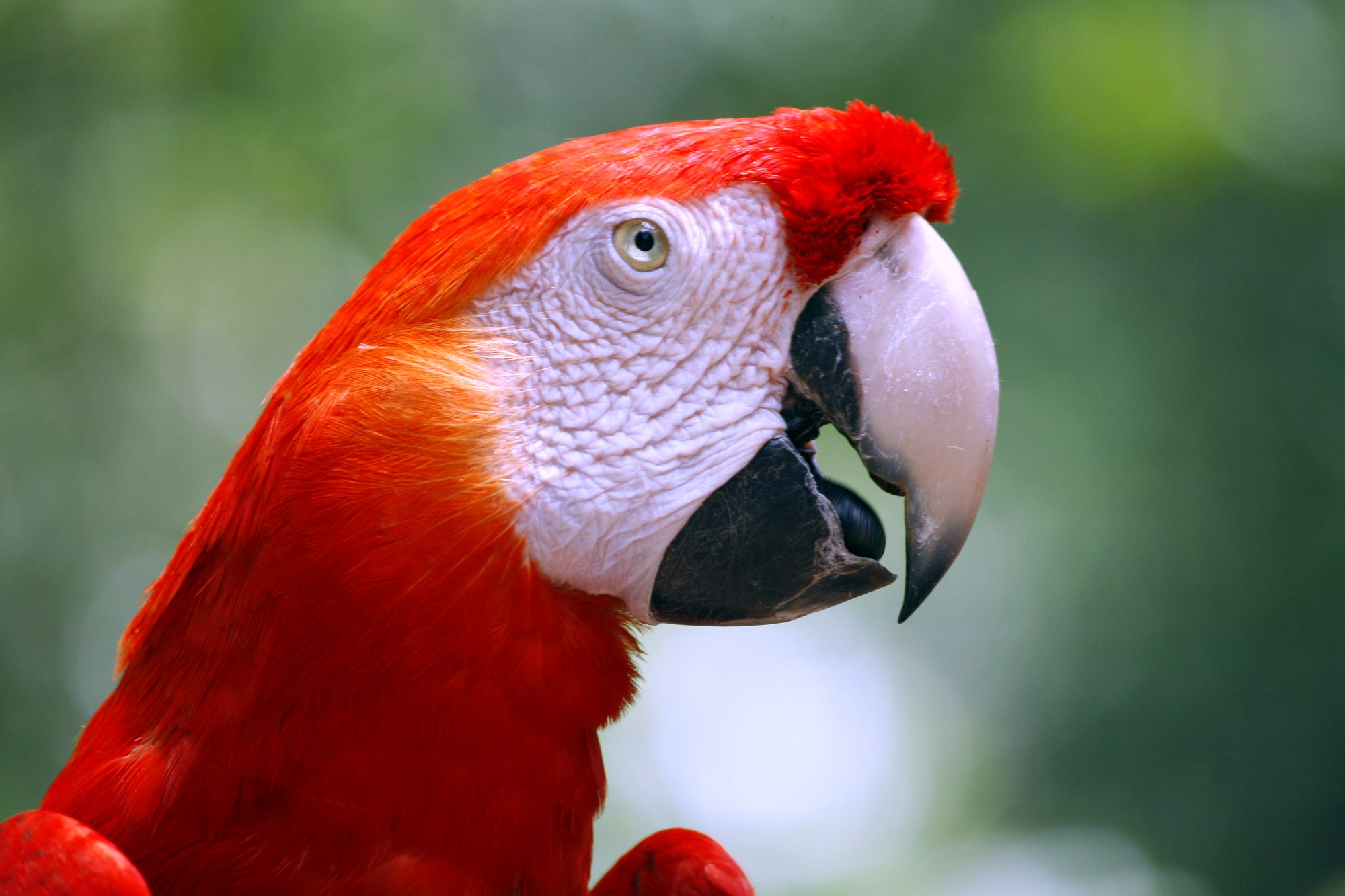 Penguin
Macaw
Turkey
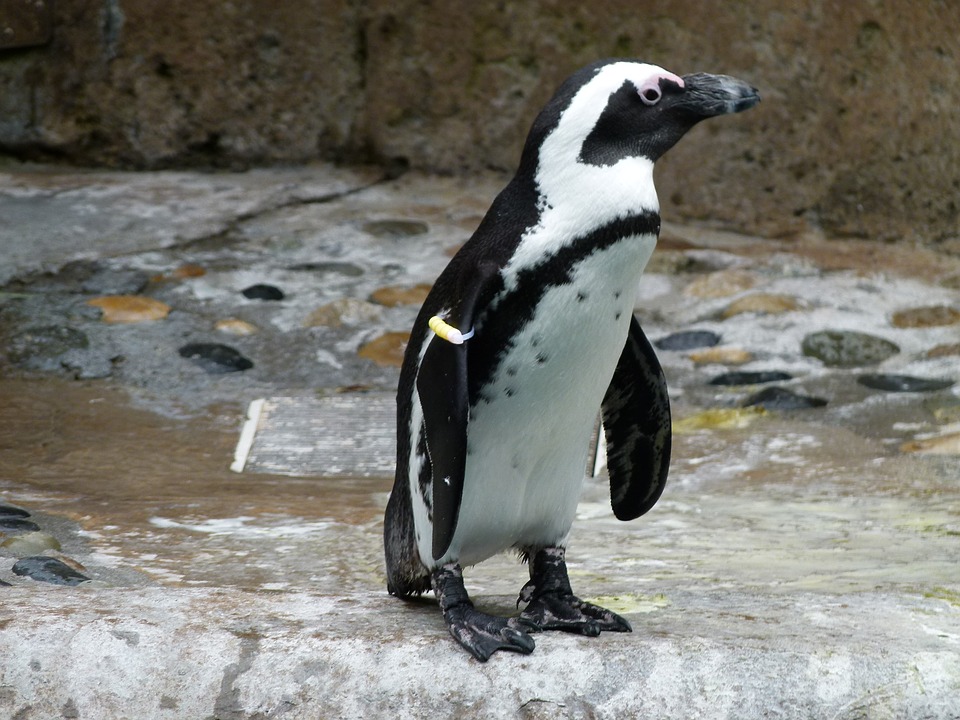 Feathers (Modified Scales)
Scales on Legs
Endothermic (Homeostasis)
Internal Fertilization
Hollow Bones
[Speaker Notes: S]
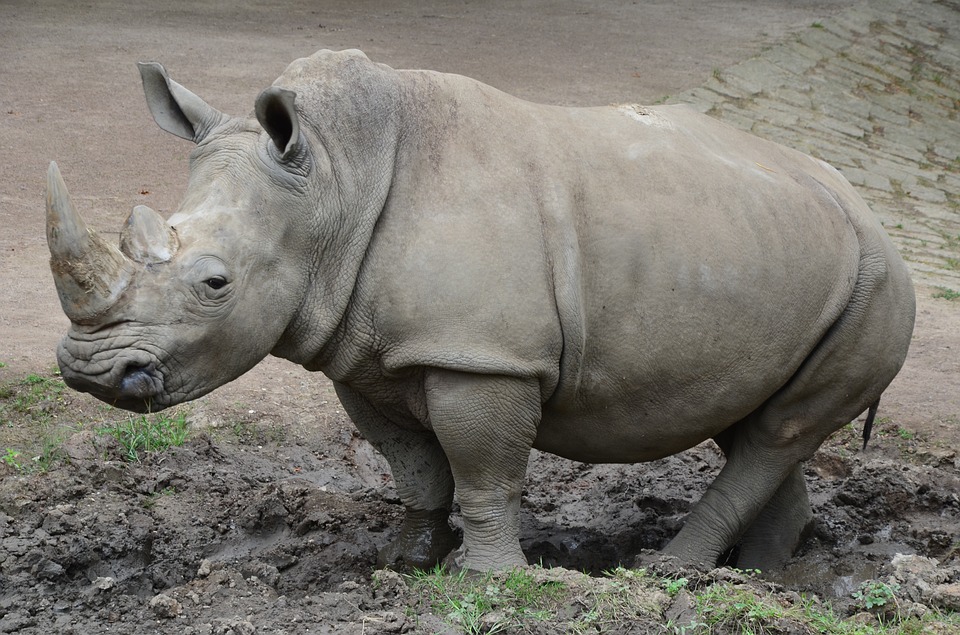 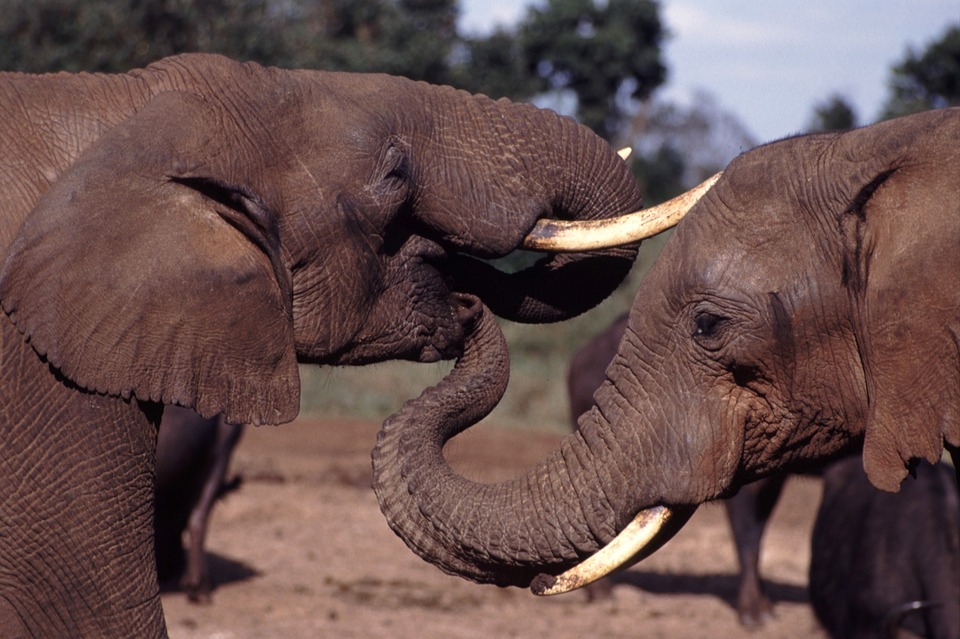 Mammalia
Elephants
Rhinoceros
Rabbits
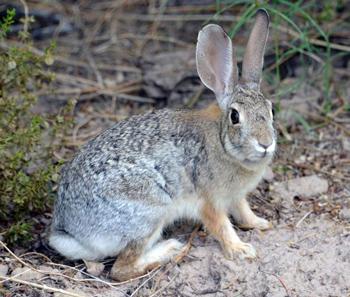 Hair/Fur
Endothermic
Lungs
Internal Fertilization
Mammary Glands
[Speaker Notes: O]
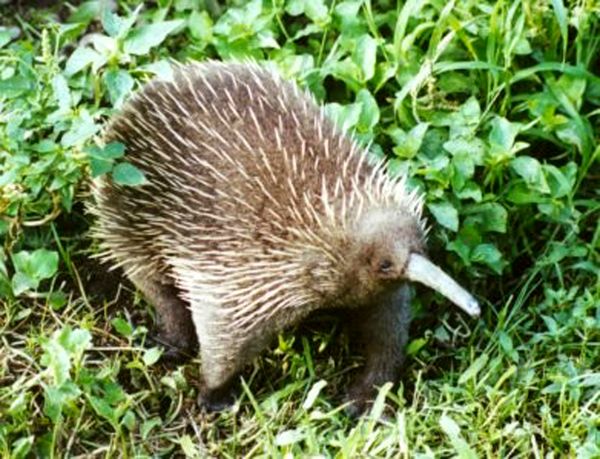 Monotremes
Subclass of Mammals

Mammals that Lay Eggs

Highly Modified Snout or Beak
Platypus
[Speaker Notes: E]
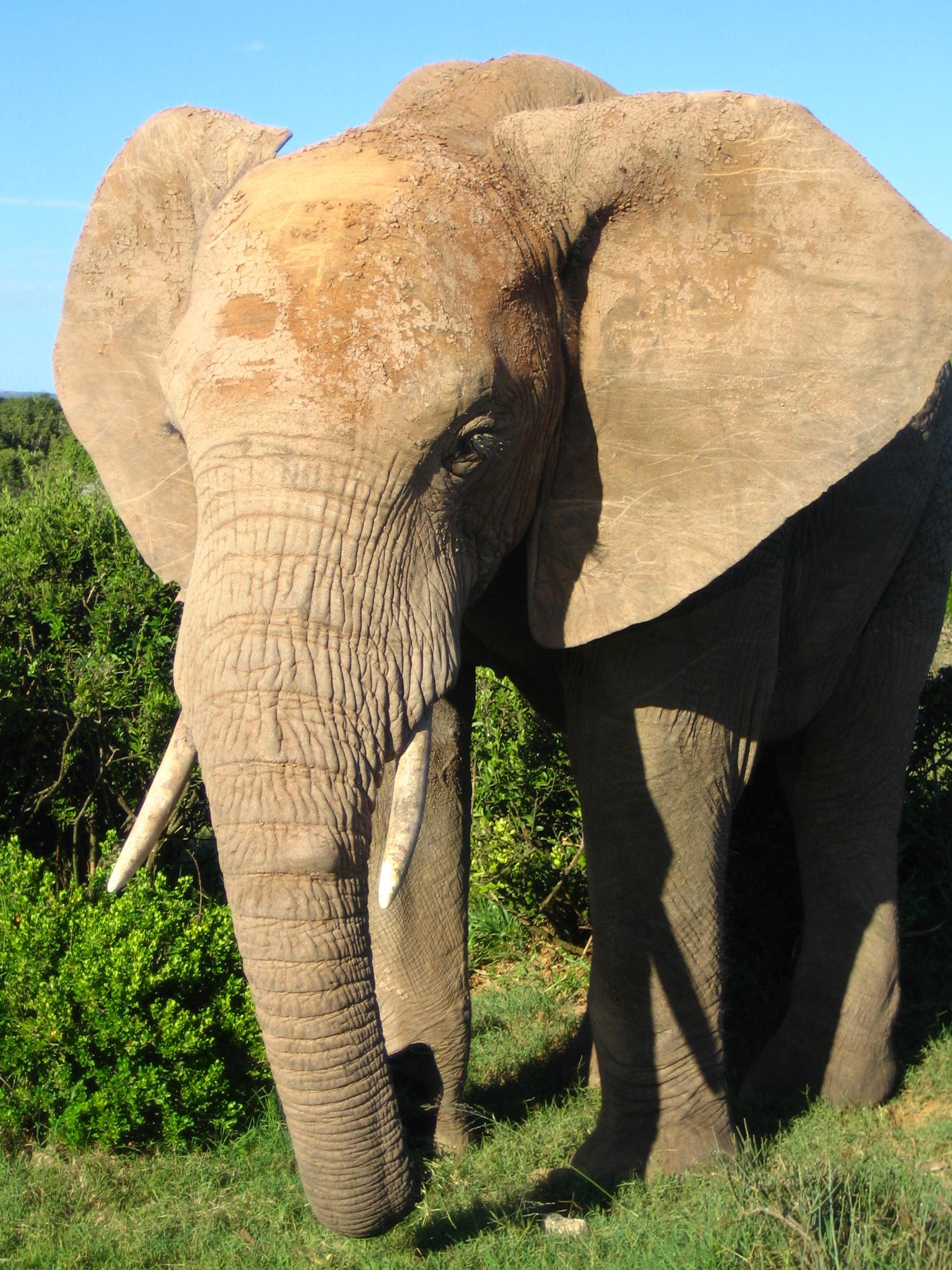 Placental
Subclass of Mammals

Mammals that bear live young.

Nourished before birth by the mother.
Elephant
[Speaker Notes: J]
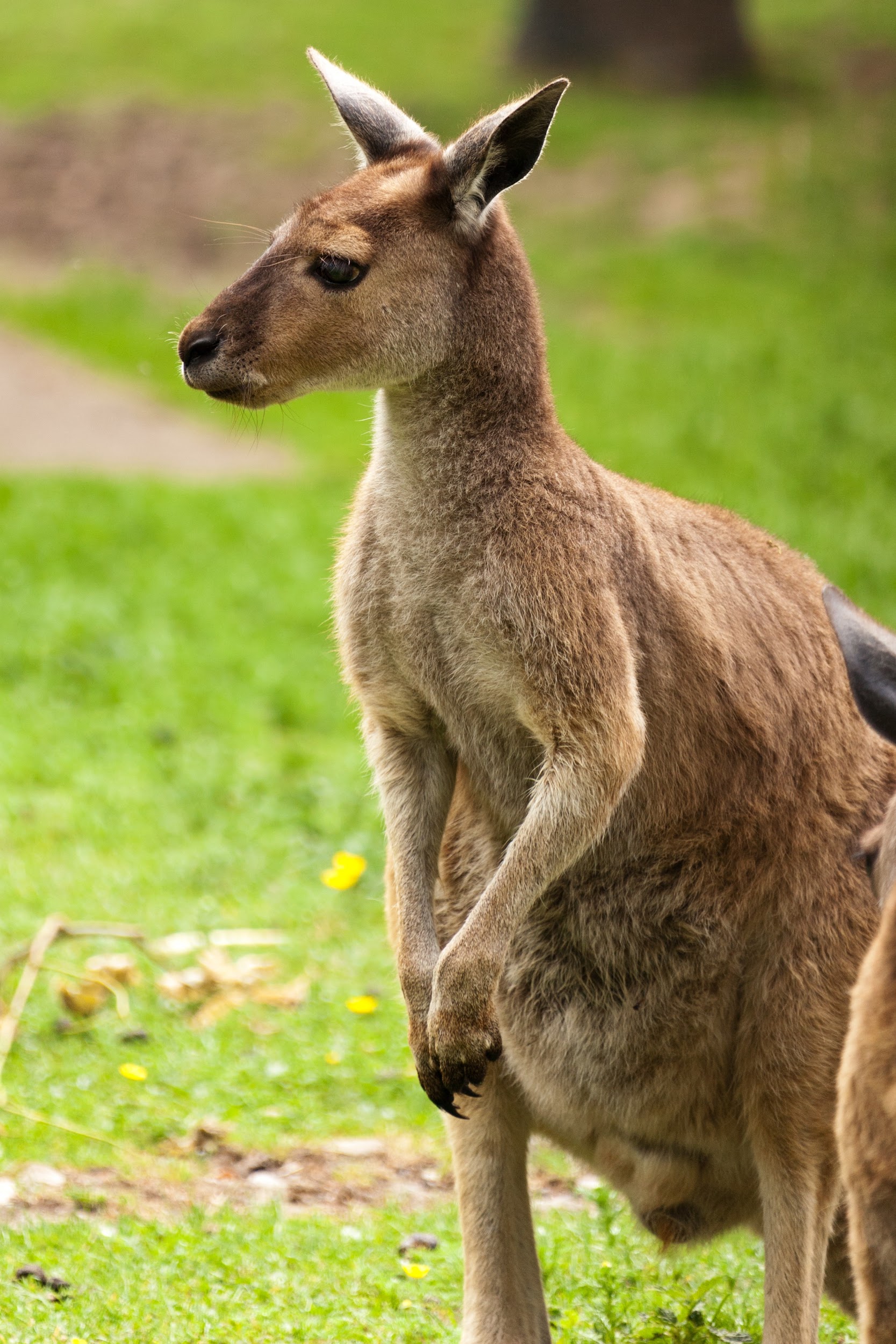 Marsupials
Subclass of Mammals

Mammals that give live birth and continue early development within a pouch
Kangaroo
[Speaker Notes: U]